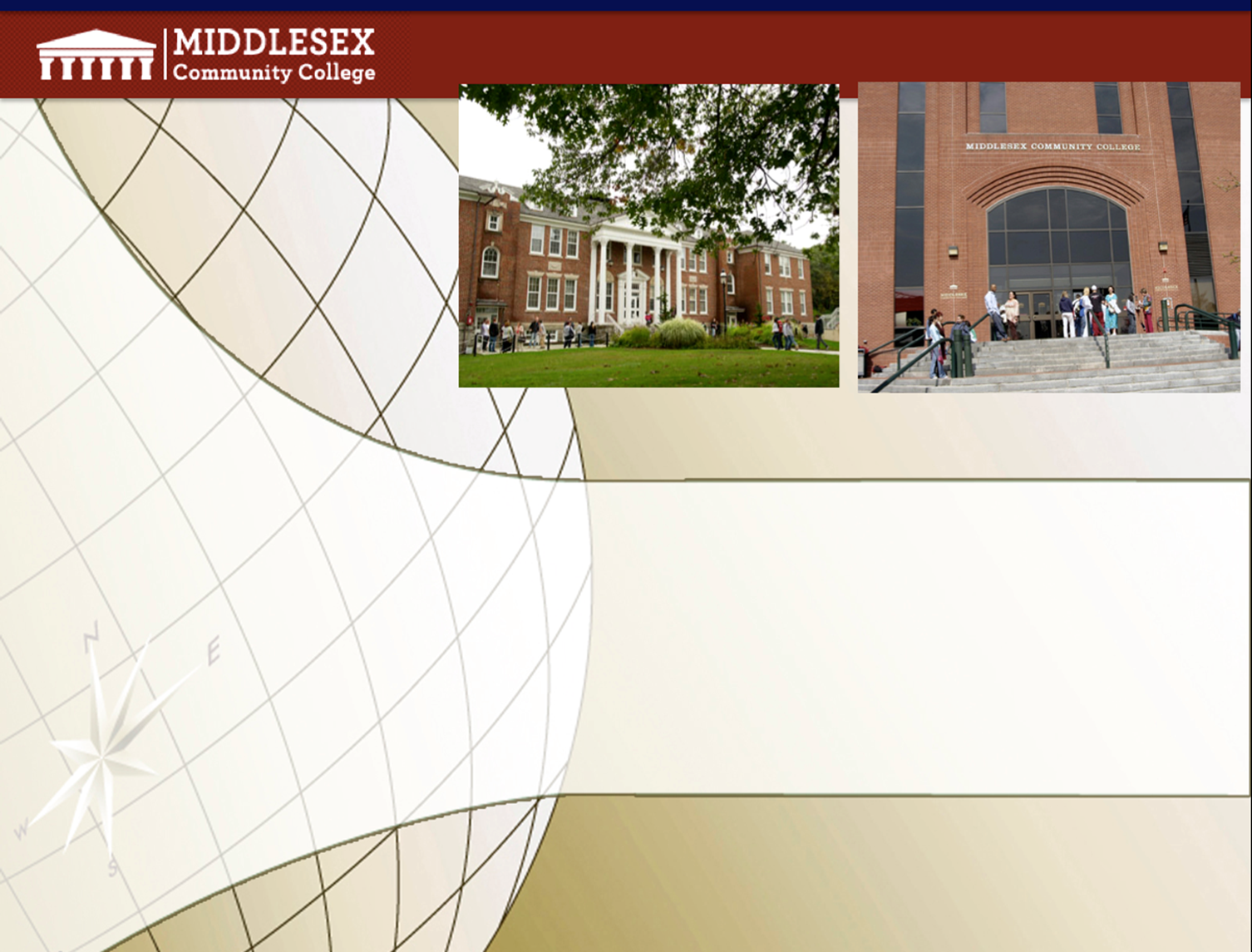 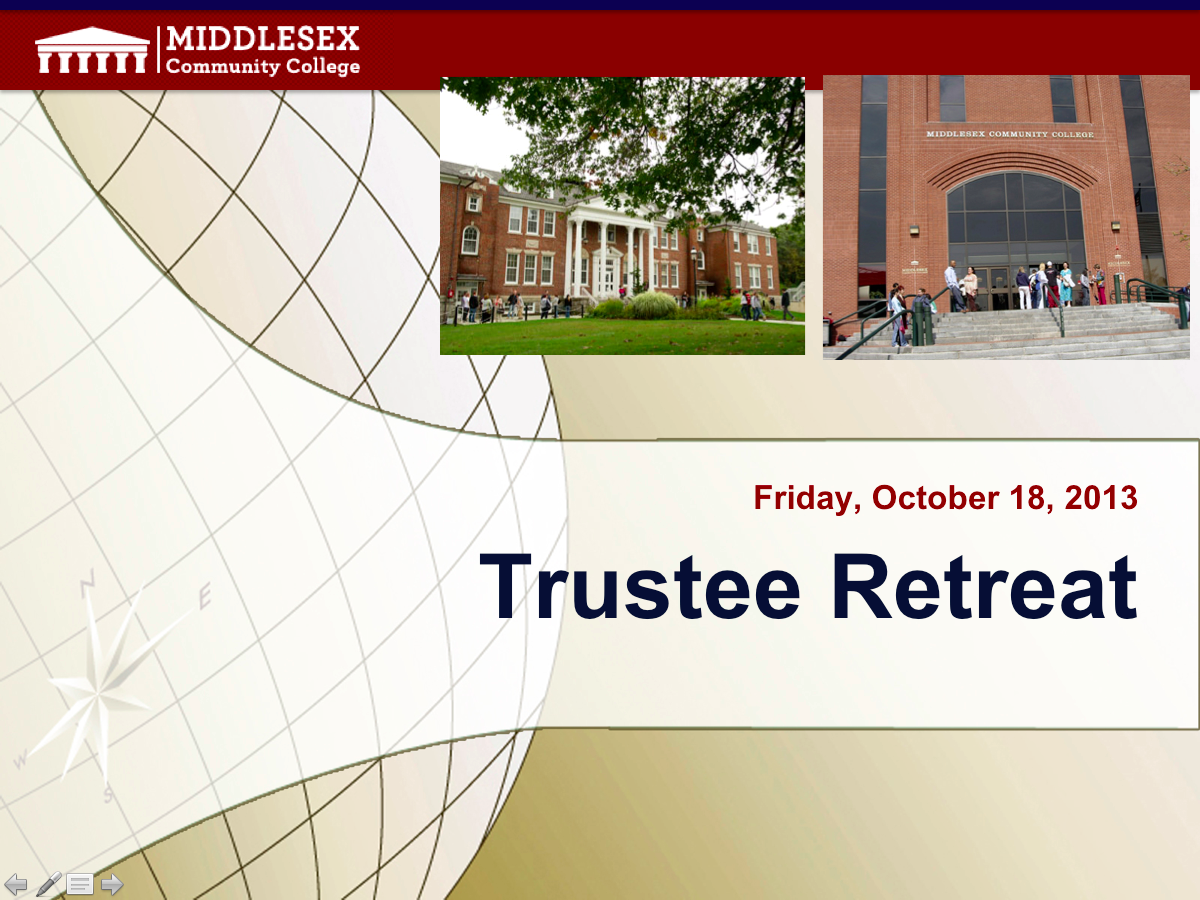 Online Student Retention:
Data Driven Challenges and Strategies
Academic & Student Affairs Issues and Challenges
Vice-President’s Planning SessionJanuary 14, 2014Philip J. SissonProvost/VP of Academic and Student AffairsMiddlesex Community Collegesissonp@middlesex.mass.edu
130th NEASC Annual Meeting and Conference
December 11, 2015
Philip J. Sisson
Provost/VP of Academic and Student Affairs
Middlesex Community College
sissonp@middlesex.mass.edu
MCC Fast Facts
About Middlesex Community College

Mission: At Middlesex Community College, everyone teaches, everyone learns. Collaborative in nature and innovative in practice, we educate, engage, and empower a diverse community of learners. Through transformative opportunities, we challenge and support every student to succeed and lead. Recognizing equity and inclusion as the foundation for excellence and creativity. Middlesex Community College meets the evolving educational, civic and workforce needs of our local and global communities.  

President: Dr. James C. Mabry 

Established: 
1970 - Bedford campus opened
1987 - Lowell campus opened

Type of School: Public, Community College 

Degrees awarded: Associate Degrees, Credit and Noncredit Certificates
MCC Fast Facts (cont’d)
Middlesex Academics

Majors: More than 75 degree and certificate programs 

Full-time Faculty: 125 

Part-time Faculty: 460 

Average Class Size: 21 

International Study: International Education Fellowships are academic opportunities for MCC students to visit a country and study its history and culture. Since 1992, Middlesex has offered fellowships to China, Russia, Costa Rica, Spain, Ireland, Europe,  Belize and Peru. Fellowships vary each year, and the choice of country depends on funding, travel restrictions and availability. 

MCC Students

Total enrollment: 13,267 
Full-time: (12 credits per semester): 5,307 (44%) 
Female: 7,651 (58%) 
Male: 5,616 (42%) 

2013 Graduates: 1,325
Massachusetts Context
MCC Enrollment Context
MCC Enrollment Context
Online Learning
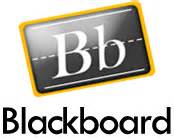 Course Completion Rates
Online/Web
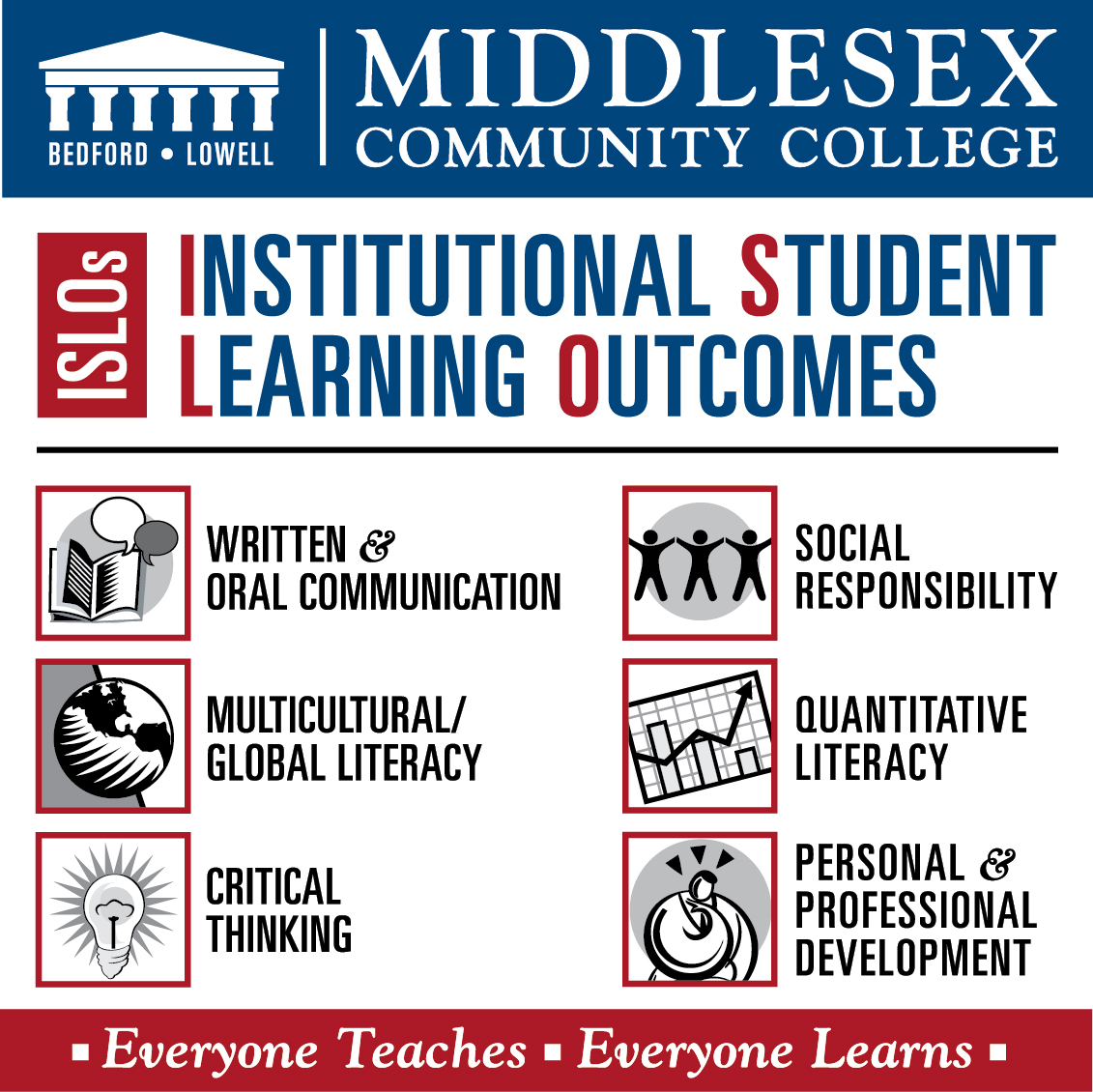 12
Pedagogical Training – Key to Success
The Eight General Standards:
Course Overview and Introduction 
Learning Objectives (Competencies)
Assessment and Measurement 
Instructional Materials 
Learner Interaction and Engagement*
Course Technology 
Learner Support 
Accessibility and Usability
*EAB - Charting a Path to Persistence
Promoting persistence among adult and online learners requires:

Monitoring indicators of students’ financial, academic, and engagement risk and embedding intervention and follow-up into instructor and advisor workflow

Encouraging re-enrollment by tracking term-to-term persistence and securing advance permission to contact students following necessary stop-out periods

Facilitating adult degree completion by eliminating both real and perceived barriers to enrollment through proactive outreach campaigns, simplified readmission procedures, and special financial incentives

*EAB - Charting a Path to Persistence
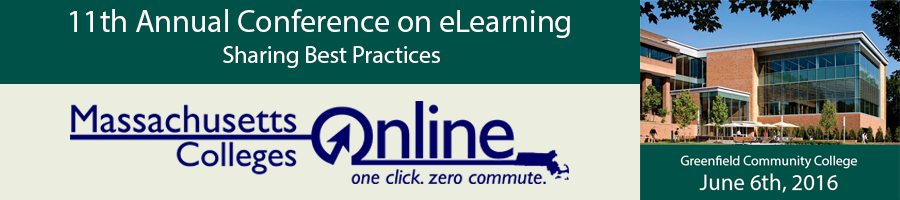 Save the Date: Call for ProposalsShare Your Best PracticesDeadline for Proposals: April 1, 2016
The Conference Committee encourages the submission of proposals that support the following topics:Teaching and eLearning
Delivering course content in an online and blended modality
Innovative ways of engaging students online
Maximizing student success
Promoting positive student interaction
Online class management
Copyright issues
Accessibility and learning accommodations
Technology
Innovative applications of technology
Learning Management Systems:
Tips and Tricks
Integrating Student Information Systems
Academic and Administrative Support
Library resources for online learners
Academic advising issues in eLearning
Tutoring online students
Best practices in managing eLearning programs
Evaluating blended courses instructional effectiveness
Please utilize the following guidelines when creating a conference presentation proposal.
You will be asked to provide: Title of Program (10 word maximum), Primary Presenter/ Contact, Summary (50 word summary for program flyer), Description (250 word maximum), Presentation Format, Presentation, Panel discussion, Hands-on workshop, Technology Requirements, Special Accommodations RequiredOnline proposal form coming soon. Campus Contact Information:  Customize
Recommended Reading
Bailey, S., Hendricks, S., Applewhite, S. - Student Perspectives of Assessment Strategies in Online Courses.  Journal of Interactive Online Learning,  Spring 2015, Volume 13, No. 3.

Banna, J., Lin, M., Stewart, M., Fialkowski, M. –Interaction matters: Strategies to promote engaged learning in an online introductory nutrition course.  MERLOT Journal of Online Learning and Teaching, June 2015, Volume 11, No. 2. 

Hachey, A., Conway, K., Wladis, C. - Community Colleges and Underappreciated Assets: Using Institutional Data to Promote Success in Online Learning.  Online Journal of Distance Learning Administration, Spring 2013, Volume 16, Issue 1.

Jaggars, S. – Democratization of Education for Whom?  Online Learning and Educational Equity.  AAC&U, Diversity & Democracy 2014.

Educational Advisory Board – COE Forum: Charting a Path to Persistence, 2015